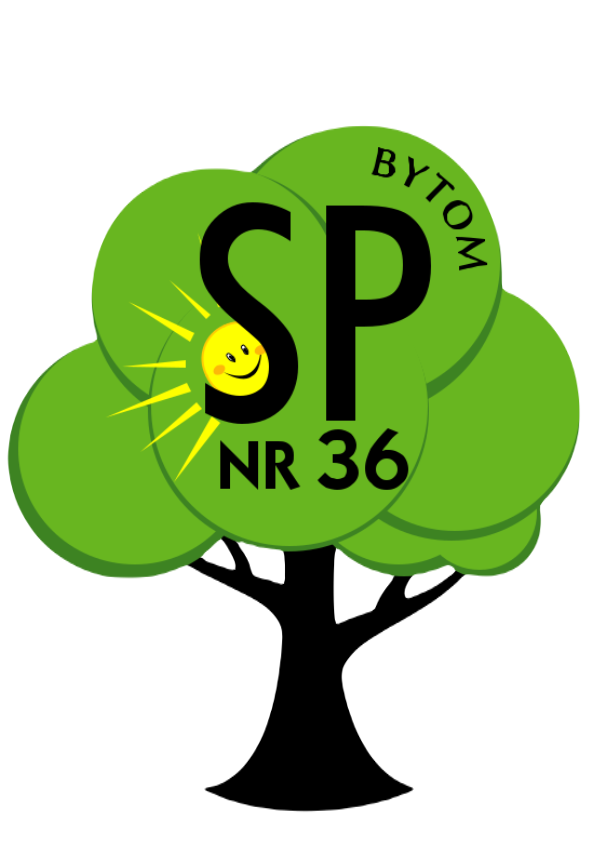 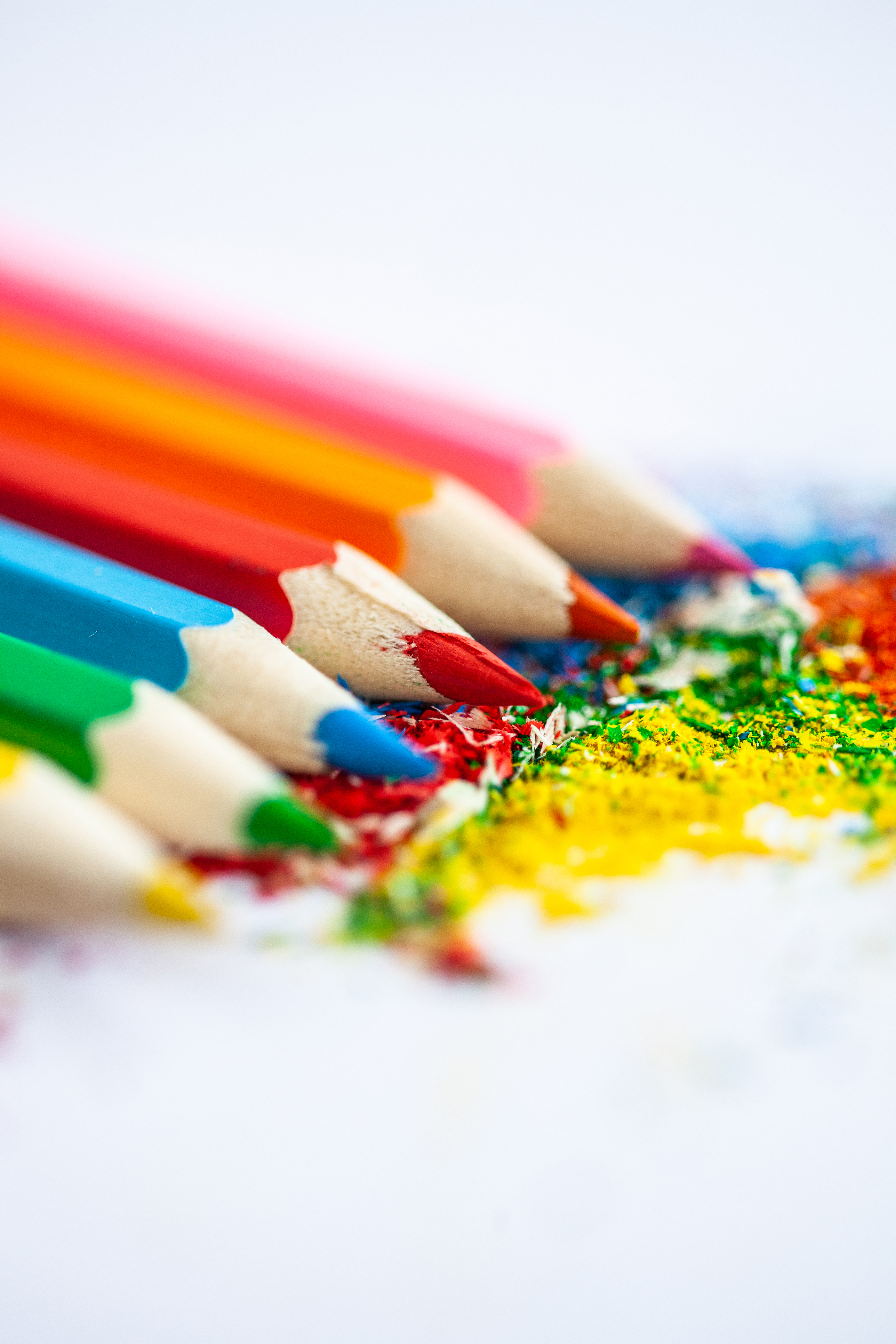 PIERWSZAK W SZKOLE Poradnik           dla Rodzica
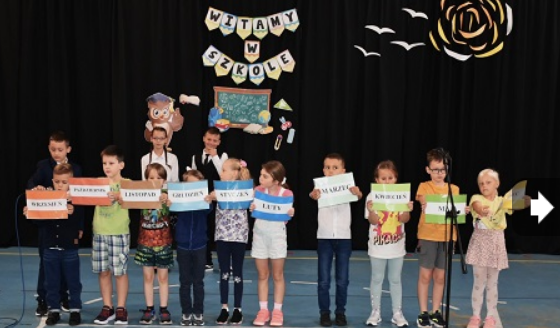 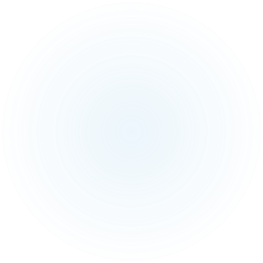 SZANOWNI RODZICE !  DRODZY PIERWSZOKLASIŚCI !
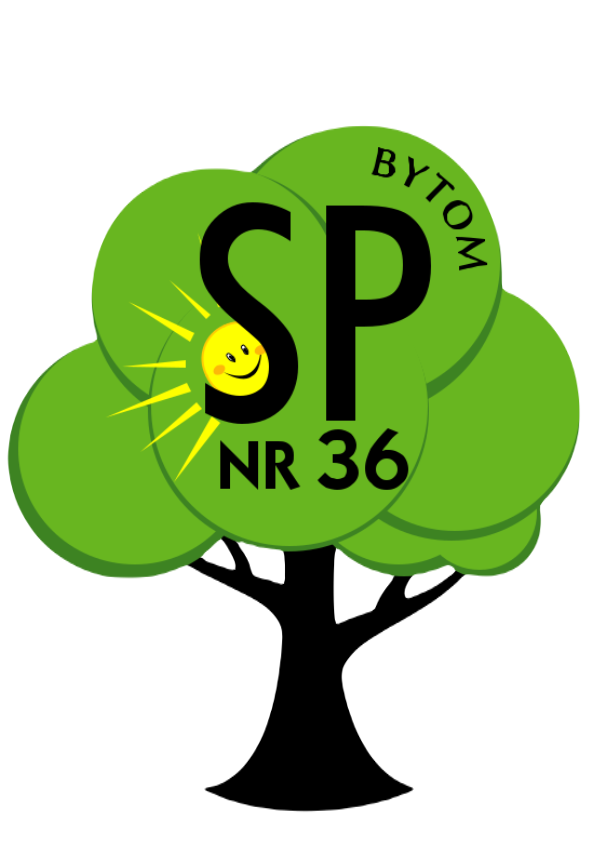 Już 2 września przekroczycie próg naszej szkoły. Rozpocznie się nowy etap w Waszym życiu. Mamy nadzieję, że będzie to dla Was czas radosny i przyjemny, a spotkanie ze szkołą zmieni się w ciekawą, pełną niesamowitych wrażeń  przygodę. Wszystko, co nowe może budzić lęk i niepokój. Pamiętajcie jednak, że jesteśmy z Wami! Liczymy też, że  nasz poradnik, który przygotowaliśmy z myślą o Was ułatwi przygotowanie przyszłego ucznia i pozwoli Wam z uśmiechem wkroczyć do naszej szkolnej rodziny.
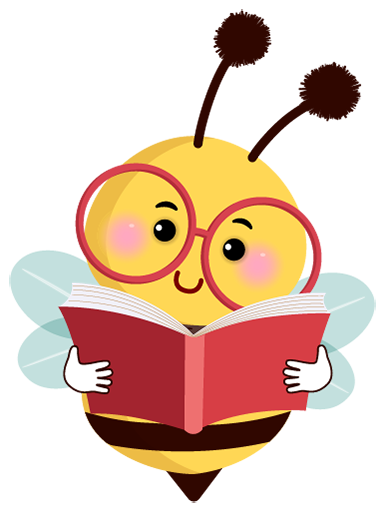 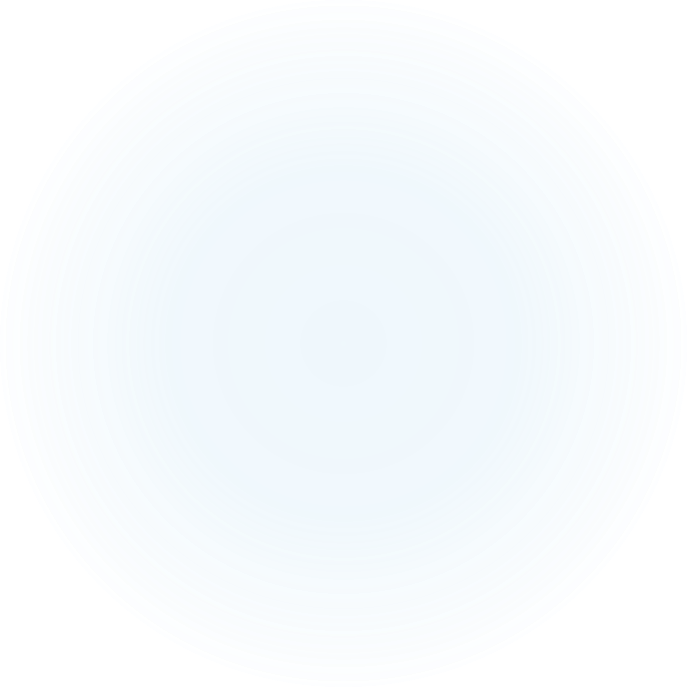 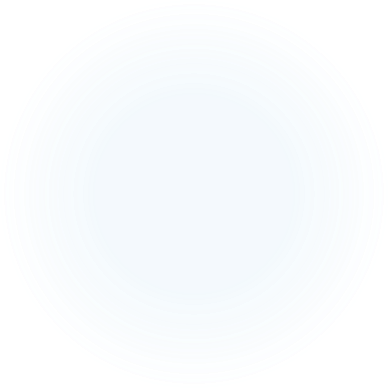 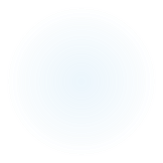 JAK PRZYGOTOWAĆ DZIECKO DO PRZEKROCZENIA PROGU SZKOLNEGODrogi Rodzicu!1. Rozmawiaj z dzieckiem o szkole.
Stopniowo przygotowuj dziecko do spotkana ze szkołą.  Możesz odnieść się do własnych miłych wspomnień. Od rodziców zależy, czy dzieci polubią szkołę, czy też będzie ona budzić ich lęk. A warto, by chodziły tu z radością, by szkoła budziła ich ciekawość, a nie powodowała stres. 2. Pozytywnie nastaw swoje dziecko do nauki w szkole.
Pokaż dziecku, że dzięki nauce będzie samodzielne. Gdy nauczy się czytać, przeczyta samo ulubioną bajkę. Gdy nauczy się liczyć, będzie samodzielnie płacić za cukierki w sklepie i jeszcze policzy resztę. Pokaż, że nauka to praktyczna rzecz w życiu codziennym. Nie wywieraj na nie presji, nie strasz niepotrzebnie. Szkoła ma być również przygodą i dobrą zabawą.
3. Tłumacz dziecku, jak ma się zachowywać w szkole.
Wyjaśnij dziecku, że w szkole należy słuchać i respektować polecenia nauczyciela – tak jak w domu słucha mamy i taty. Wtedy łatwiej mu będzie dostosować się do szkolnych wymagań. Powinno darzyć szacunkiem starszych i inne dzieci. Dzięki temu unikniemy problemów w przyszłości.
4. Przygotuj dziecku w domu miejsce do nauki.
Znajdźcie wspólnie miejsce, kącik do nauki, gdzie nic nie będzie rozpraszać uwagi dziecka. Wyznaczcie miejsce na tornister, książki, zeszyty, przybory szkolne. Zadbajcie o właściwe oświetlenie.5. Przygotuj z dzieckiem wyprawkę – koniecznie w czasie wakacji.
Zakup przyborów szkolnych może sprawić wiele radości i stać się doskonałym sposobem na mile spędzony wspólnie czas. W czasie zakupów zwróćcie uwagę na plecak – taki, który będzie służył dziecku przez najbliższe 3 lata (lekki, usztywniony – koniecznie sprawdź wagę samego plecaka!).  Plecak na kółkach nie jest polecany przez ortopedów. Wskazane są również elementy odblaskowe.Drogi Pierwszoklasisto!Nie obawiaj się tego co nowe, nie bój się zadawać pytań, dziel się swoimi odczuciami z rodzicami, zarówno tym, co Cię cieszy, jak i tym co wzbudza twój niepokój. Bierz aktywnie udział w zakupach szkolnej wyprawki. Wspólnie z rodzicem urządź swój kącik do nauki, dbaj o niego oraz o nowe przybory szkolne i książki. Pamiętaj o  pozostawieniu porządku po skończonej pracy, za nim zajmiesz się zabawą. Czas szkolnych przygotowań może sprawić Ci wiele radości.
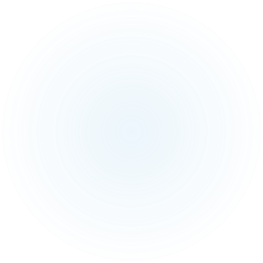 Wyprawka szkolna pierwszoklasisty
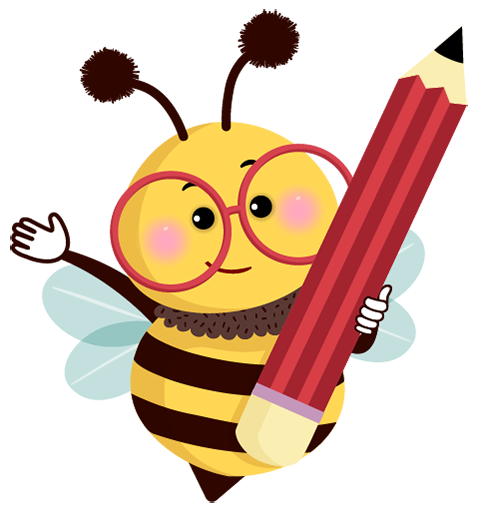 Oto lista niezbędnych rzeczy pierwszoklasisty 
Plecak/tornister
piórnik z wyposażeniem: dwa ołówki, pióro, długopis, gumka do ścierania, zamykana temperówka, nożyczki, linijka, flamastry, kredki ołówkowe,
worek z butami na zmianę i strój na WF (biała koszulka i ciemne spodenki),
śniadaniówka i bidon
okładki i naklejki na książki i zeszyty,
zeszyty: 16-kartkowy w kolorowe linie i 16-kartkowy w kratkę
dodatkowe zeszyty: do korespondencji oraz usprawiedliwień,
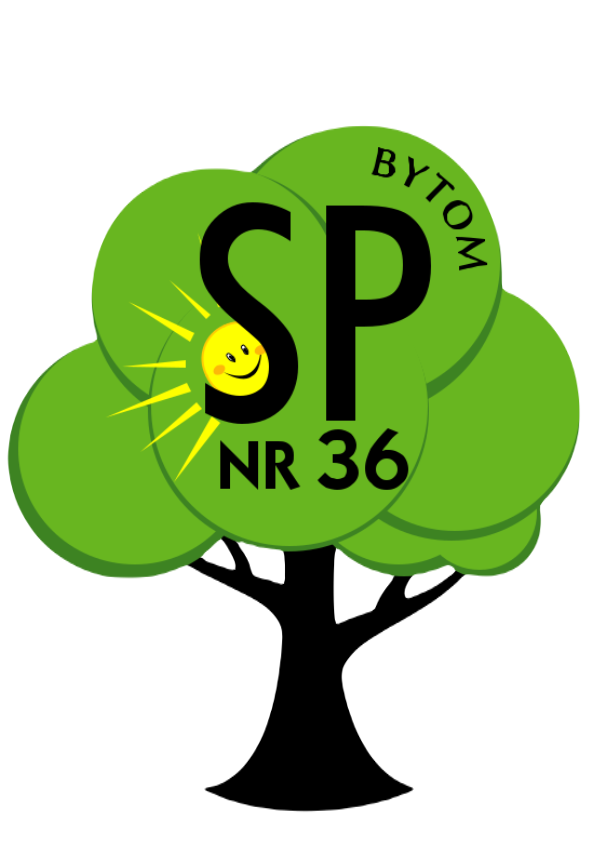 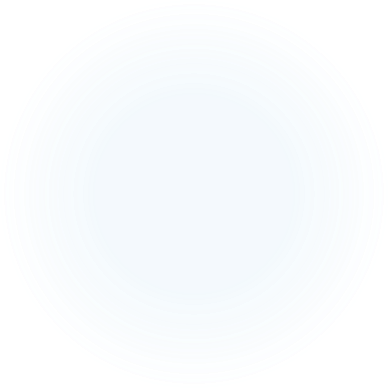 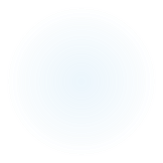 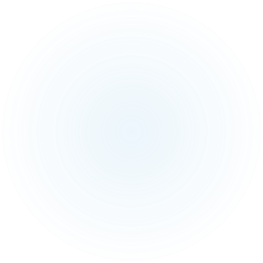 Wyprawka szkolna pierwszoklasisty
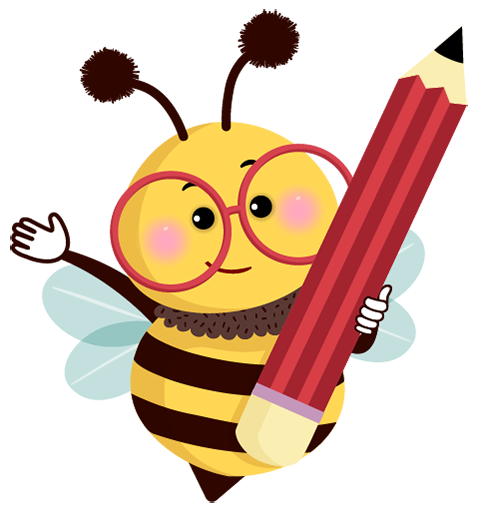 Wśród rzeczy z wyprawki pierwszoklasisty są także takie, które będą zostawiane w szkole. Są to:
klej w sztyfcie, kredki świecowe, pastele olejne,
blok rysunkowy w formacie A4 - biały i kolorowy,
blok techniczny w formacie A4 - biały i kolorowy,
farby plakatowe - 12 kolorów, farby akwarelowe - 12 kolorów,
pędzle, pojemnik na wodę (najlepiej taki z zakryciem),
plastelina - 12 kolorów, papier kolorowy, krepina - kilka kolorów,
teczka na gumkę (do przechowywania prac),
liczmany, czyli specjalne patyczki do nauki liczenia.
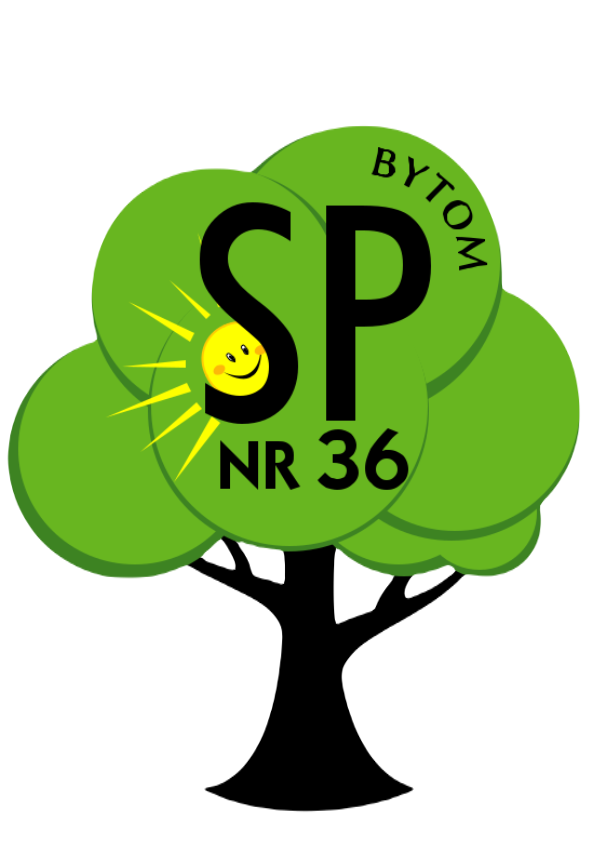 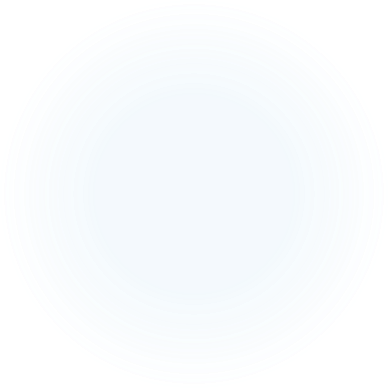 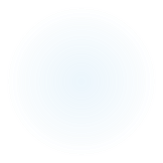 JAK POSTĘPOWAĆ,GDY DZIECKO PRZEKROCZY PRÓG SZKOŁYDrogi Rodzicu!1. Rozpoczęcie roku szkolnego: 2 września 2024 roku.
W tym dniu spotykamy się w  sali gimnastycznej na inauguracji  roku szkolnego oraz uroczystym ślubowaniu. Ten dzień warto przeżyć odświętnie. Rozpoczęcie nauki warto potraktować jako dzień wyjątkowo radosny, a nie przykry obowiązek. Można wybrać się na spacer, na lody; na pewno pozostawić wybór pierwszoklasiście. Potem przygotować tornister i jego wyposażenie na następny dzień. W kolejnych dniach nadzoruj pakowanie plecaka, żeby dziecko miało w nim wszystkie potrzebne podręczniki, zeszyty i przybory,  i nie zabierało zbędnych rzeczy.
2. Pierwsze tygodnie pobytu dziecka w szkole.
Pierwsze tygodnie w szkole bywają ciężkie, pełne stresów i frustracji, dlatego postaraj się tak zaplanować ten czas, aby znaleźć chwilę dla dziecka mimo codziennego zabiegania, pracy i własnych problemów. Przez pierwszy tydzień możesz odprowadzać swoje dziecko na wyznaczone miejsce (hol szkoły na parterze), skąd z całą klasą pod opieką wychowawcy uda się na lekcje.
Od następnego tygodnia pożegnaj się z dzieckiem w przedsionku szkoły. Dziecko samo dołączy do swojej klasy. Dzieci ze świetlicy szkolnej również odbierze wyznaczony nauczyciel. 3. Liczymy na owocną współpracę  z rodzicami.
Nie traktuj wywiadówki jako przykrego obowiązku. Twoja współpraca z wychowawcą jest niezwykle ważna. Dzięki rozmowie z nauczycielem możesz znaleźć rozwiązanie wielu problemów.  Włącz się w proces kształcenia dziecka, zainteresowanie jego postępami w nauce jest wyrazem poparcia dla działań nauczyciela. Współdziałanie ze szkołą - na przykład praca w radzie rodziców - sprzyja podnoszeniu poziomu nauczania  i przynosi lepsze efekty wychowawcze zarówno w domu, jak i w szkole. Jeśli rodzice i nauczyciele połączą wysiłki, zapobiegną wielu stresom i problemom dziecka.
4. Jak możesz pomóc dziecku w pierwszych trudnych szkolnych sytuacjach  
nie wymagaj od dziecka, by natychmiast stało się rozsądne, odpowiedzialne i zdyscyplinowane, steruj rozważnie jego czasem - nie zawsze musi odrobić lekcje, zanim zacznie się bawić, czasem może być odwrotnie, 
postaraj się, by odrabianie lekcji było zabawą, okazją do bycia razem z dzieckiem i okazywania mu miłości, 
 pomóż dziecku znieść pierwsze porażki i ciesz się razem z nim pierwszymi sukcesami, 
 rozmawiaj z nim i słuchaj go uważnie - dziecko nie powinno bać się powiedzieć  o wszystkim, co się stało w szkole. 5. Z czym może zmagać się pierwszoklasista?
Z adaptacją do warunków szkolnych, dopasowaniem się do nowych kolegów   i nauczycieli, dlatego znajdź po pracy czas,  by porozmawiać z dzieckiem o tym, kogo poznało, kogo polubiło, a do kogo boi się jeszcze podejść. Rozmowa   na ten temat dla dziecka jest niezwykle ważna. Na pewno wśród dzieci w klasie znajdzie kolegów i koleżanki, a nawet przyjaciela, nieraz to wymaga jednak dłuższego czasu.
Ze zrozumieniem, że teraz cały dzień nie polega tylko na wesołej zabawie. Pierwszoklasista ma swoje prawa i obowiązki.
Wytłumacz mu, dlaczego tak właśnie jest i postaraj się zrozumieć, kiedy będzie miał problem z usiedzeniem w ławce przez dłuższy czas.

W sytuacjach problemowych dotyczących twojego dziecka nie wpadaj  w moralizatorskie monologi, ale postaraj się obiektywnie ocenić sytuację i współpracuj z wychowawcą. Dziecko musi czuć, że zarówno  w Tobie, jak i wychowawcy ma oparcie, że z każdym problem szkolnym może się  do Was zwrócić.
Pomagaj dziecku, gdy tylko trafi na problem ze szkolnymi zadaniami. Jako rodzic, będziesz w jego oczach postrzegany jako autorytet, dlatego nie zostawiaj go samego z niezrozumiałymi ćwiczeniami.
 Nie wymagaj od dziecka cudów i zmniejsz swoje oczekiwania. Ono na pewno będzie się bardzo starało, aby Cię zadowolić, ale jego zapał i chęci do nauki szkolnej mogą zostać skutecznie osłabione, gdy będzie widziało, że mimo starań, to Ty i tak będziesz niezadowolony (np. Gdy zadowolone dziecko pochwali się, że dostało piątkę, nie pytaj od razu "A były szóstki?"  to niepozornie delikatne pytanie, powtarzane zbyt często da dziecku do zrozumienia, że nie jest wystarczająco dobre i zniechęci je do dalszego starania się).
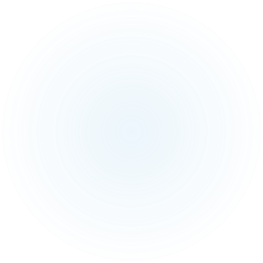 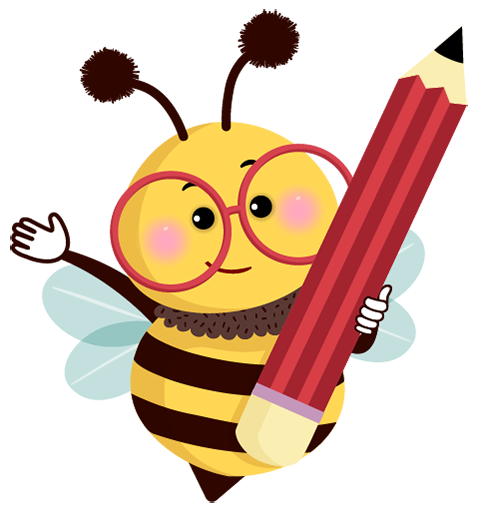 Drogi Rodzicu! Twoje dziecko oczekuje od Ciebie, abyś:
naprowadzał, informował, pomagał, zachęcał– zamiast krytykować i karać;
tłumaczył, pokazywał, wyjaśniał– zamiast krzyczeć lub lekceważyć;
towarzyszył w jego staraniach, klęskach i sukcesach – zamiast wymagać spełnienia niejasnych i niezrozumiałych dla niego wymagań;
nie mów do niego „bądź grzeczny”, ale wytłumacz mu raczej, jak ma to zrobić;
pomóż mu w zorganizowaniu i nabraniu potrzebnych na co dzień nawyków (odrabianie zadań, pakowanie tornistra, ubieranie się itp.) – zamiast je wyręczać;
naucz regularności w pracy i nauce – zamiast skokowego nadrabiania zaległości;
bądź wobec niego konsekwentny, ciepły i sympatyczny – zamiast obojętny i zajęty „czymś ważniejszym”, poświęć mu czas i uwagę – zamiast wierzyć, że wszystko przyjdzie samo, pozwól mu uwierzyć w siebie.     
Przyznaj mu prawo  do błędów i wspieraj w ich poprawianiu – zamiast żądać doskonałości od pierwszego razu.
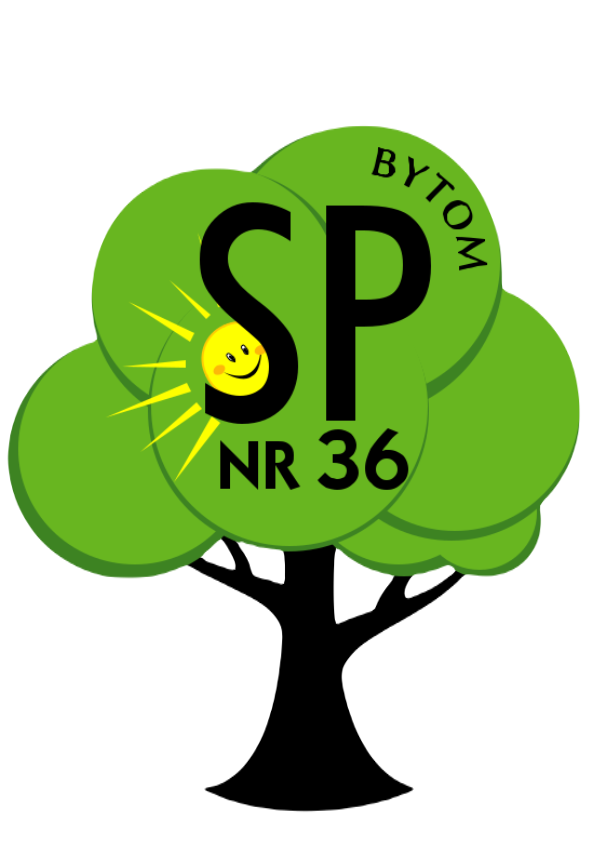 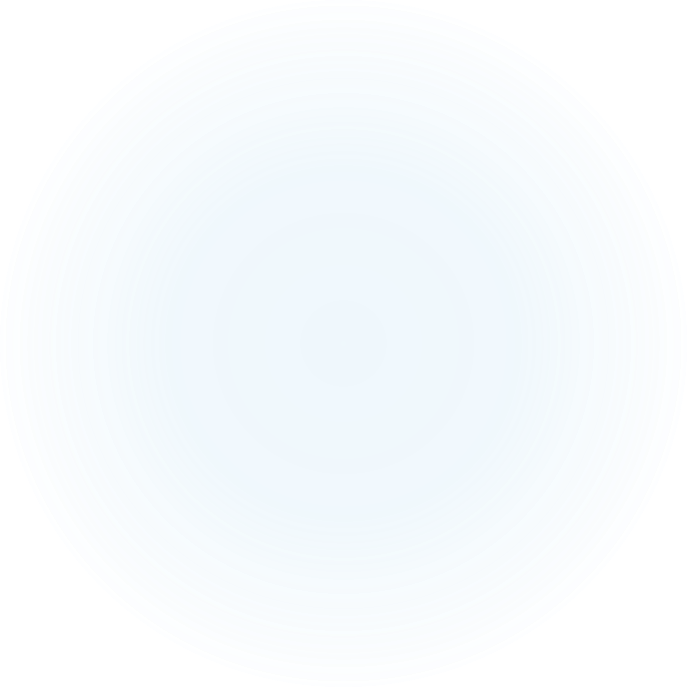 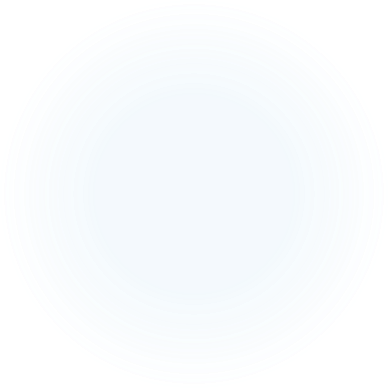 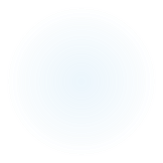 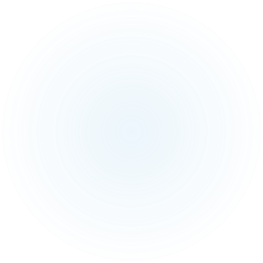 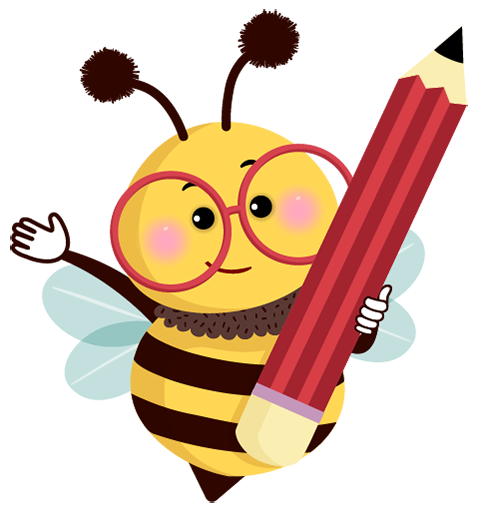 Rozwijaj w swoim dziecku odpowiedzialność, wyrabiaj poczucie obowiązku, naucz je:
samodzielnie się ubrać i rozebrać, a nawet zawiązać sznurówki;
samodzielnie i kulturalnie korzystać z toalety;
zapakować do tornistra wszystkie potrzebne rzeczy;
właściwie trzymać kredkę, ołówek oraz nożyczki;
rysować szlaczki i różne obrazki;
kolorować gotowe figury bez wychodzenia za kontury;
pokazać, gdzie jest góra/dół, lewo/prawo, za/przed/nad;
bawić się wspólnie z innymi dziećmi.

Pamiętaj, że samodzielność nie przychodzi szybko, że wymaga cierpliwości. 
                        Bądź wzorem dla swojego dziecka!
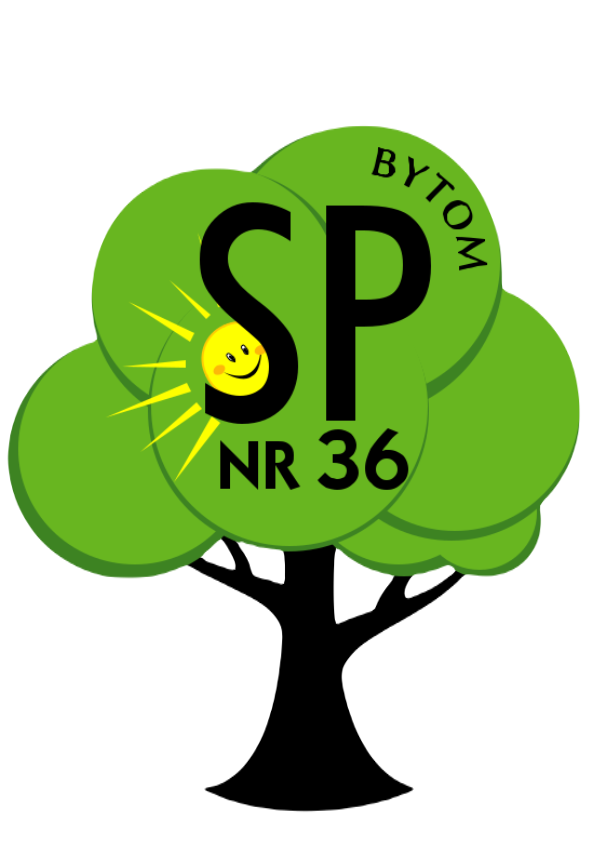 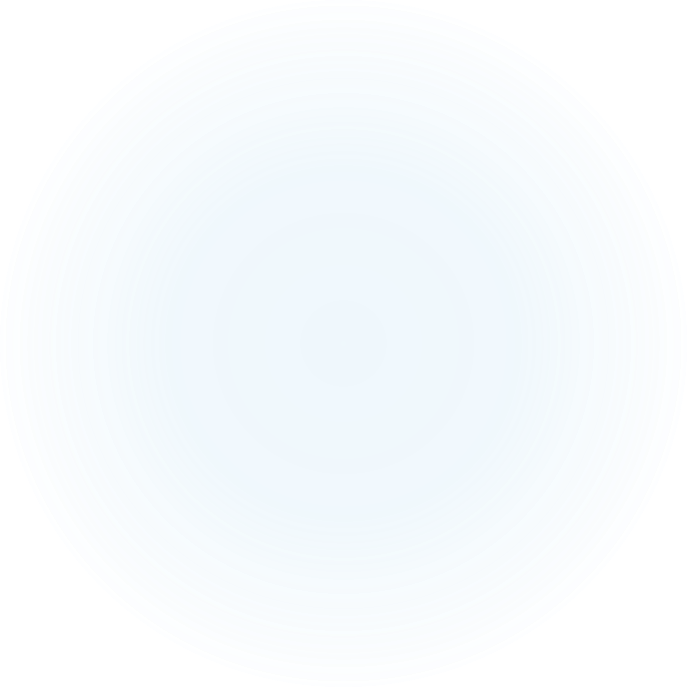 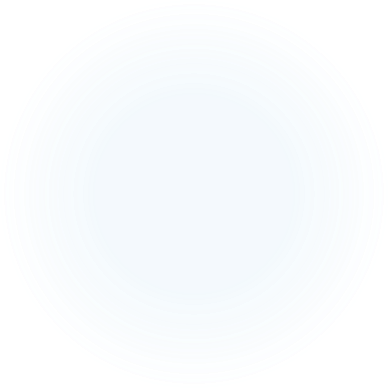 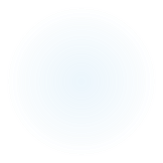 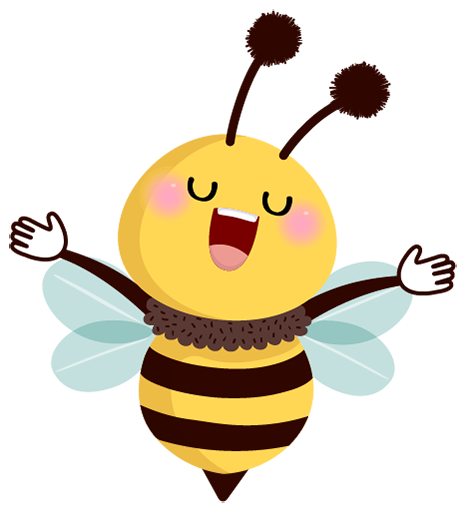 ZAPRASZAMY!
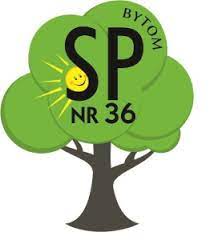